The Contribution of Solar Energy to Green Buildings
Meeting Environmental and Economic Objectives

Andrea Bodenhagen
Solar Integrated Technologies GmbH

www.solarintegrated.com 

16th European Real Estate Society Conference 2009, Stockholm
1
2
Ecologic advantages and benefits
3
Balancing CO2 emission is not an option
Space required for a 200 kWp  PV system 
262 MWh / year of electricity
Life time 30 years
7000 ts CO2 emission saving
Space required for a forest to balance the CO2 emissions from generating the same amount of electricity with fossil fuels:    
 7.000.000m² or 980 soccer fields
4
Monetary economic benefits
5
Feed-in Tariffs in Europe
Source: DENA, own research
6
European solar energy reaching grid parity
2007
2010
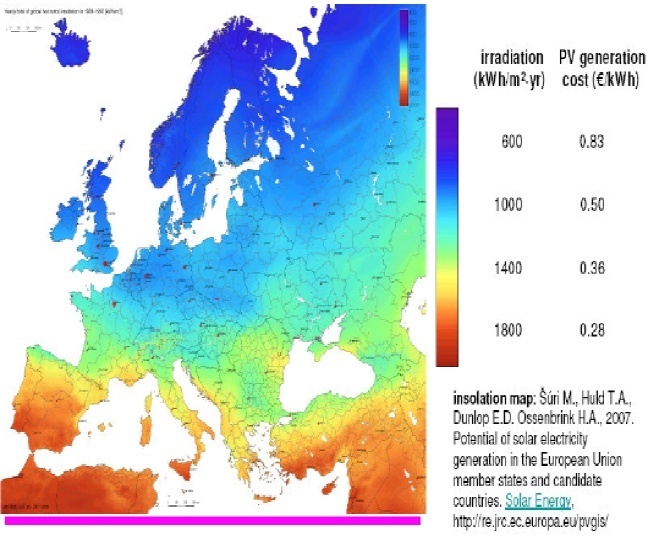 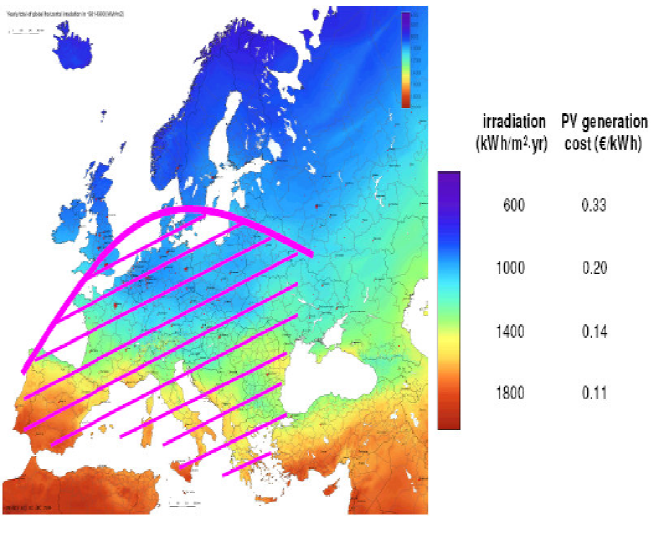 2020
2015
Source: EPIA – PV Technology Platform
7
Competitive advantages
8
9
Crystalline versus thin-film
Crystalline silicon cells
Thin-film cells
Mono-crystalline cells made from a solid mono-crystal without grain boundaries
Poly-crystalline cells made from a material composed of various crystallites with visible grains
Cells are extremely fragile and sensitive towards humidity
Encapsulated in glass
Installation tilted (30°) on a substructure with a south orientation
Thin layer of active material coated to a substrate (0,2-5µm)
Main materials used
Amorphous silicon
Copper-indium-diselenide
Cadmium-telluride
Amorphous silicon can deposited on flexible substrates
Amorphous silicon can be encapsulation in flexible materials

Possibility to build 	 flexible modules 	      with amorphous 	  silicon thin-film cells
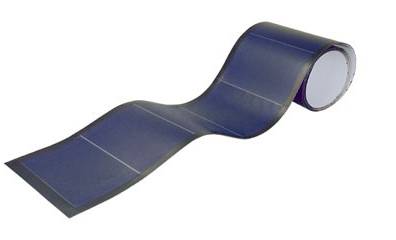 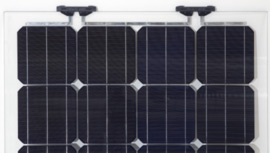 10
Efficiency versus energy rating
Efficiency: measures the energy generated per m² under standard test conditions (1000 W/m², AM 1.5, 25°C cell temperature)

Energy rating: measures the energy generated under realistic outdoor conditions, taking brightness, latitude, season, time of the day, air mass, cloud cover, pollution etc. into consideration

 Main indicator of the suitability of a  PV system at a certain location
Source: University of Urbino, Italy
11
12
Philosophy
13
Approach – the SolarRoof Membrane
Lightweight: 4,9 kg / m² 
 For low load bearing roofs
 Light materials and no windloads

Easy to install: hot air welding
Fixation to the roof membrane layer with the same tools
Modules are delivered coiled up and roll right onto the roof

Durable: Tested materials
Membrane with a 40-60 years lifetime
PV technology installed since >10 years and under severe conditions
 25 years performance guarantee

High energy yield: more kWhs
Triple junction PV technology
Low temperature coefficient
14
Application examples
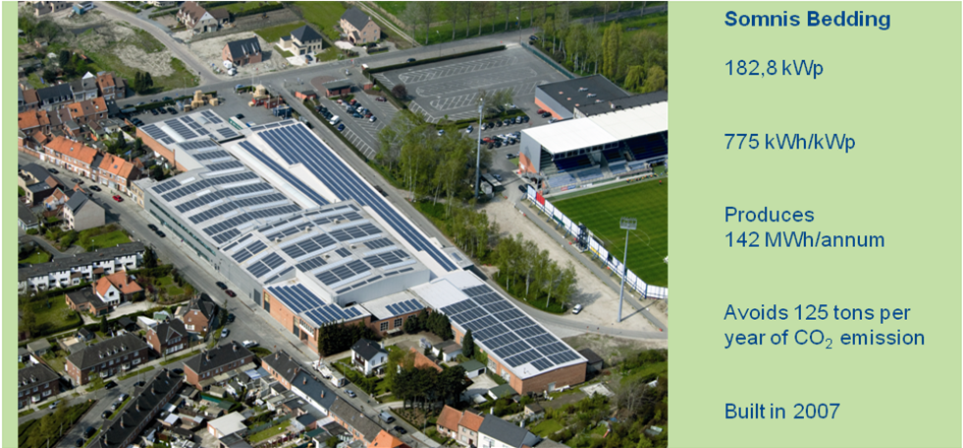 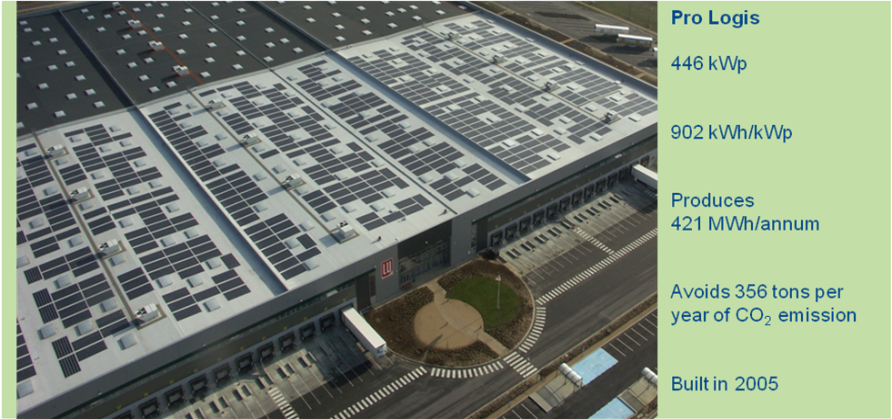 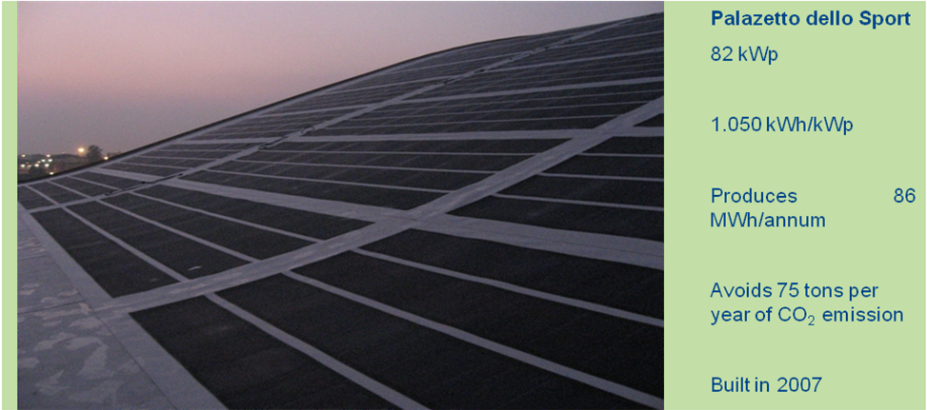 Factory, Lokeren, Belgium 	 Logistic center, Paris, France	     Sports hall, Voghera, Italy
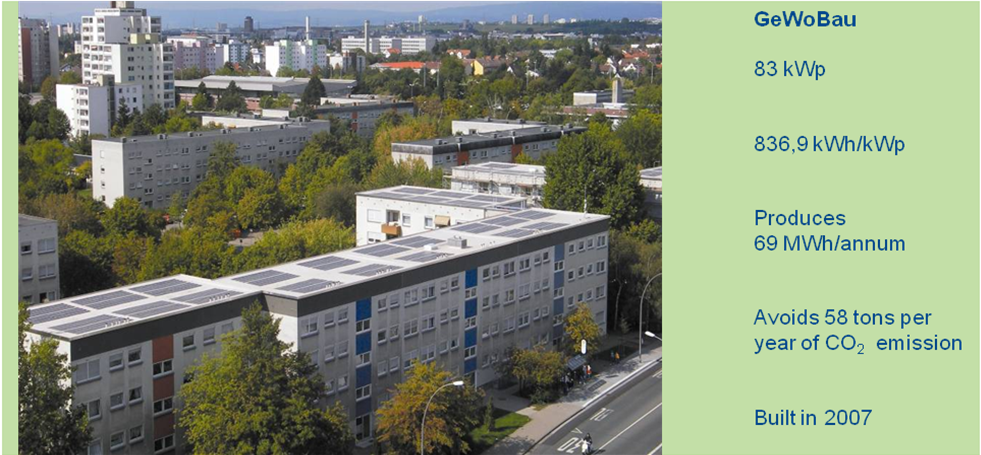 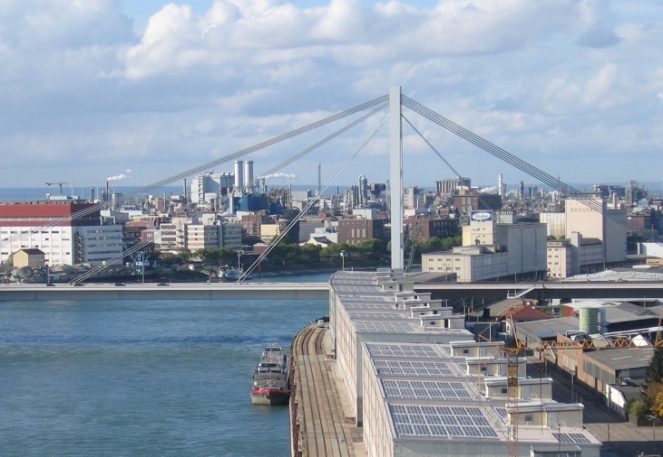 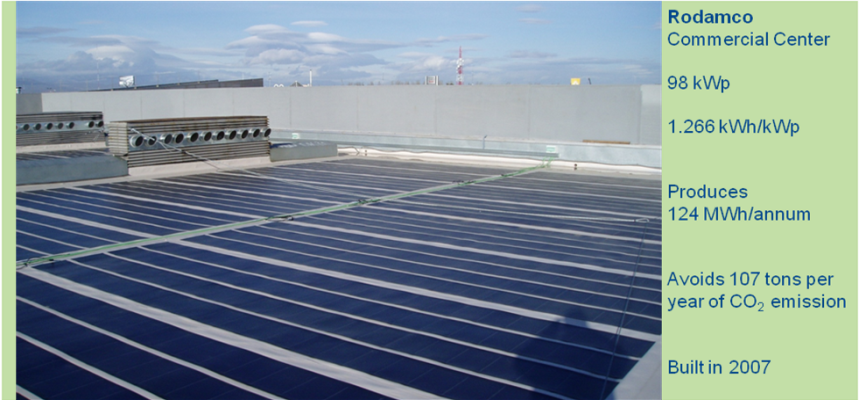 Apartment block, Rüsselsheim, and  Warehouse, Mannheim, Germany    Shopping Mall, Sta. Olivia, Spain
16
Gleisbergschule Mainz, Germany
Installation of the SolarRoof Membrane in the course of a necessary re-roofing.

Technical Data:

Type: SI-T2
Size: 76 kWp
Start of operations: 09/2006

Energy output: 66 MWh / a
Equivalent to the demand of 16,5 
four-people households

Specific yield: 872 kWh/kWp

CO2 emission saved: 58 ts / a
Equivalent to 24 average cars travelling 
15.000 km per year
17
Forecasts versus actual measurements
The investment decision was based on the forecasted energy. The actual measurements continually exceed the forecast.
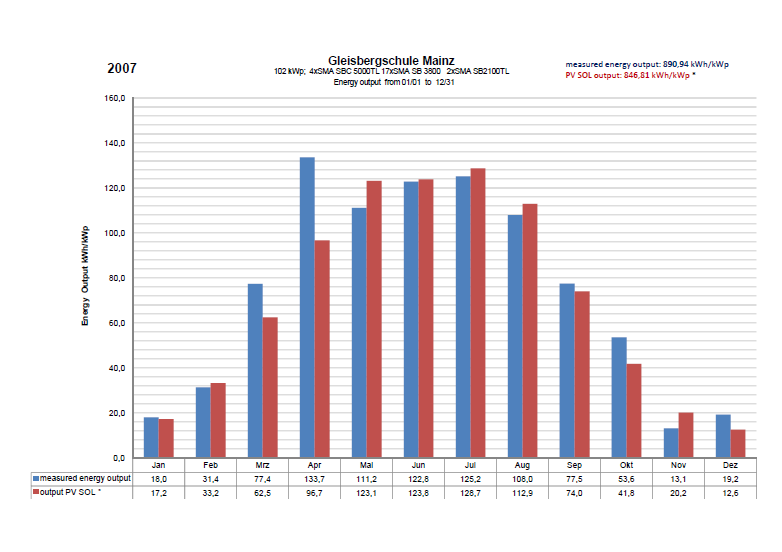 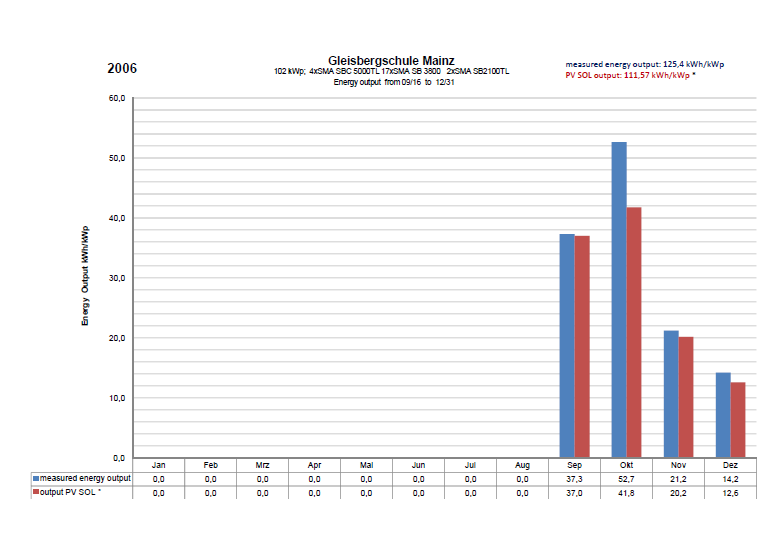 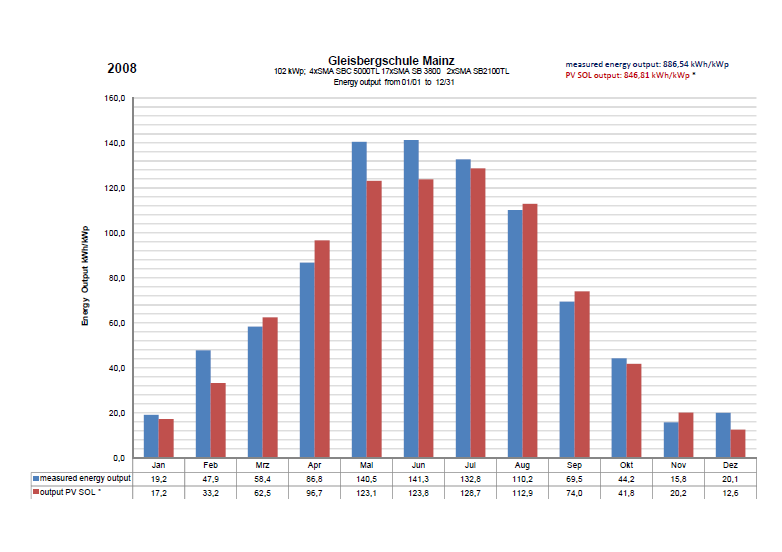 2006
2007
2008
18
Conclusion
19
“We may end up with an aggregated grid that uses buildings as primary generators of energy in cities.”
Sandra Mendler, Architect, “Women in Green”
Thanks for your kind attention
www.solarintegrated.com
20